Heterogeneous Computingusing openMPlecture 1
F21DP Distributed and Parallel Technology

Sven-Bodo Scholz
Introduction to OpenMP
What is OpenMP?
Open specification for Multi-Processing
“Standard” API for defining multi-threaded shared-memory programs
openmp.org – Talks, examples, forums, etc.

High-level API
Preprocessor (compiler) directives  ( ~ 80% )
Library Calls ( ~ 19% )
Environment Variables (  ~ 1% )
1
A Programmer’s View of OpenMP
OpenMP is a portable, threaded, shared-memory programming specification with “light” syntax
Exact behavior depends on OpenMP implementation!
Requires compiler support (C or Fortran)

OpenMP will:
Allow a programmer to separate a program into serial regions and parallel regions
Hide stack management
Provide synchronisation constructs

OpenMP will not:
Parallelize automatically
Guarantee speedup
Provide freedom from data races
2
Digging in
int main() {

    

    // Do this part in parallel
    
    
    printf( "Hello, World!\n" );
    

    return 0;
  }
3
Motivation – OpenMP
#include <omp.h>

  int main() {

    omp_set_num_threads(16);

    // Do this part in parallel
    #pragma omp parallel
    {
      printf( "Hello, World!\n" );
    }

    return 0;
  }
compile with –fopenmp   !!!!
4
Programming Model
fork
join
…
5
Computation of π
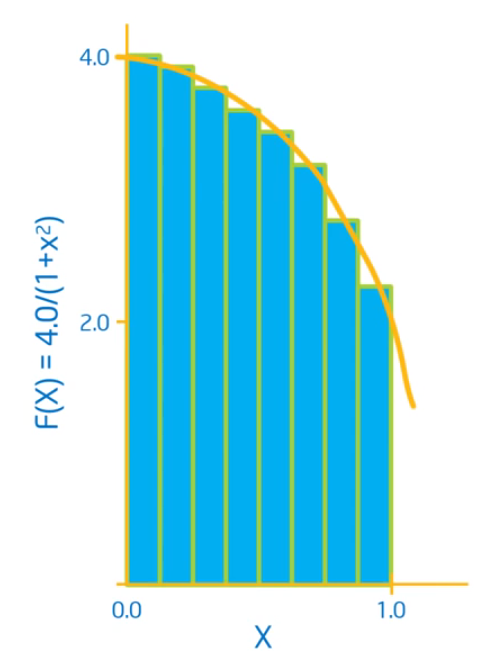 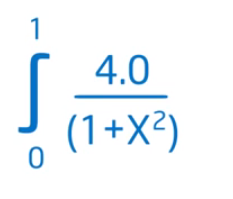 6
C implementation
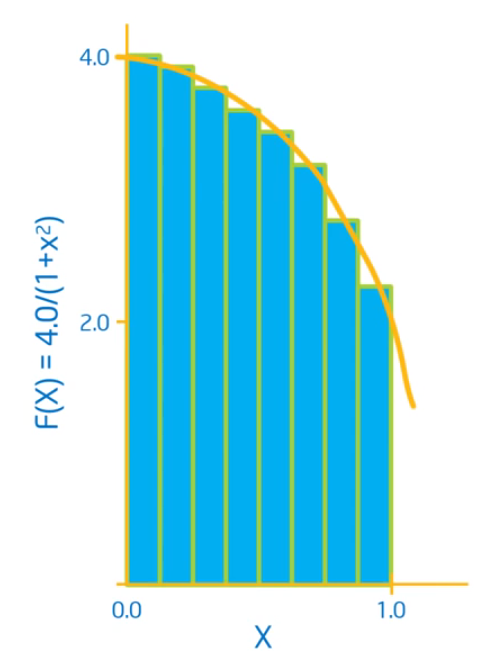 int num_steps = 10000;
double step;

int main()
{
    int i; double x, pi, sum=0.0;

    step = 1.0/(double)num_steps;
    for( i=0; i<num_steps; i++) {
        x = (i+0.5) * step;
        sum += 4.0/(1.0+x*x);
    }
    pi = step * sum;
    ...
}
7
Exposing Concurrency
#include<omp.h>







    omp_set_num_threads( 10);
    #pragma_omp_parallel
    {




    }
int num_steps = 10000;
double step;

int main()
{
    int i; double x, pi, sum=0.0;
    step = 1.0/(double)num_steps;

   

    for( i=0; i<num_steps; i++) {
        x = (i+0.5) * step;
        sum += 4.0/(1.0+x*x);
    }


    pi = step * sum;
    ...
}
shared!!!
8
Exposing Concurrency
omp_set_num_threads( 10);
    #pragma_omp_parallel
    {




   




   }
int main()
{
    int i; double x, pi, sum=0.0;
    step = 1.0/(double)num_steps;

   

    




      for( i=       ; i<num_steps; i                                      ) {
           x = (i+0.5) * step;
           sum += 4.0/(1.0+x*x);
       }
int i, id;
double x;
id = omp_get_thread_num();


    id           =i+10
int i, id, num_threads;
double x;
id = omp_get_thread_num();
num_threads = omp_get_num_threads();

    id           =i+num_threads
0                                ++
race condition!!!
9
Elimination of theRace Condition
int main()
{
    int i; double x, pi, sum        =0.0;
    step = 1.0/(double)num_steps;
     omp_set_num_threads( 10);
    #pragma_omp_parallel
    {  int i, id, num_threads;
   double x;
   id = omp_get_thread_num();
   num_threads = omp_get_num_threads();

        for( i=  id     ; i<num_steps; i = i + num_threads  ) {
           x = (i+0.5) * step;
           sum          += 4.0/(1.0+x*x);
        }
     }


}
[10]










           [id]
int num_t;
UGLY !!!
if( id==0) num_t = num_threads;
not in scope!!!
for(i=0; i< num_threads; i++)
    pi += sum[i] * step;
for(i=0; i<num_t; i++)
10
Adding Insult to Injury
int main()
{
    int i; double x, pi, sum [10] =0.0; int num_t;
    step = 1.0/(double)num_steps;
     omp_set_num_threads( 10);
    #pragma_omp_parallel
    {  int i, id, num_threads;
   double x;
   id = omp_get_thread_num();
   num_threads = omp_get_num_threads();
        if( id==0) num_t = num_threads;
        for( i=  id     ; i<num_steps; i = i + num_threads  ) {
           x = (i+0.5) * step;
           sum [id]  += 4.0/(1.0+x*x);
        }
     }
     for(i=0; i< num_t; i++)
          pi += sum[i] * step;
}
slow !!!
11
False Sharing!
sum [0]  += 4.0/(1.0+x*x);
sum [num_t - 1]  += 4.0/(1.0+x*x);
....
Cache core #(num_t – 1)
Cache core #0
Cache invalidation on every single write!!!
12
Summary so far
Introduction of concurrency is easy!
Pitfalls:
scope of variables (global/local)
race conditions
false sharing
=> constructs introduced so far are too rudimentary!!
13